Special Topics: Other Model Types in R
EPID 701, Lecture 23
Thursday, 9 April 2020

Hillary Topazian
Overview & Acknowledgements
Survival analysis
Multilevel modeling


Superstars Sarah Levintow and Nick Brazeau 
I am still new to this and learning with you!
Intro to Survival Analysis
Epidemiological methods to analyze time-to-event outcomes:
Time until death (a.k.a., survival) 
Time until disease occurrence
Time until treatment initiation or discontinuation
Evaluate effect of treatment on the outcome – both occurrence and timing of the event of interest.
library(tidyverse) 
library(survival) 
library(ggfortify) 
library(survminer) 
library(ggkm) # run this code to install - devtools::install_github("sachsmc/ggkm") library(survutils)
Intro to Survival Analysis
Single ascertainment of presence/absence of the outcome:


vs.

Measure outcomes over time:
Outcome
Treatment
Treatment
A=1
Treatment
A=0
Outcome
Follow-up time (t) for
Survival Methods
Survival at time t: Probability of event-free survival up to time t. 
This is the complement of the cumulative risk of the event.

Cumulative risk at time t: Risk(t) = 1 – Survival(t)

Hazard at time t: Instantaneous rate of events. Conditional probability of the event at time t, given survival to time t.
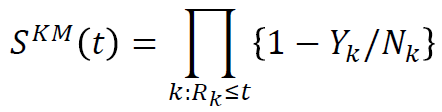 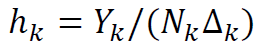 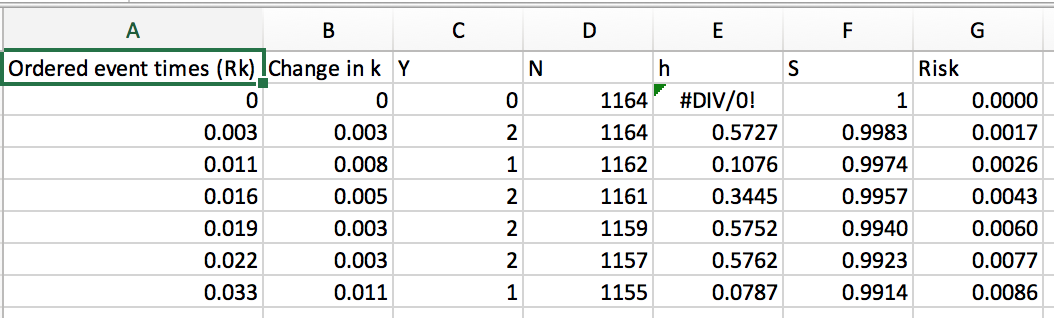 Survival Methods
Kaplan-Meier is a non-parametric estimator of survival. 
Defined as the cumulative product of the estimated probability of not incurring an event. 
Other non-parametric estimators: Nelson-Aalen (cumulative hazard), Aalen-Johansen (competing events).

Parametric survival methods assume the underlying distribution of the survival times follows a known probability distribution.
Exponential, Weibull, lognormal, etc.

Cox proportional hazards model is a semiparametric approach, used to estimate the relationship between the hazard function and predictor variables.
Survival Analysis in R
Lots of package options!
Core survival analysis methods: survival   (most other packages rely on it)
Survival plots: ggfortify and survminer
Tidy your Cox models: survutils
Dealing with competing risks: cmprsk
More here: https://cran.r-project.org/web/views/Survival.html
Births Example
Preterm birth as a time-to-event outcome.
Time to event: wksgest 
Event status: preterm
Risk period: 20-36 weeks of gestation


# Dependent variable for survival analysis is two-part: the time to event (wksgest) and the event status (preterm) 
births %>% 
filter(preterm_f=="preterm") %>% 
ggplot(aes(x=wksgest)) + 
geom_bar() + 
ylab("Count of Events") + 
xlab("Week of Gestation") + 
theme_bw()
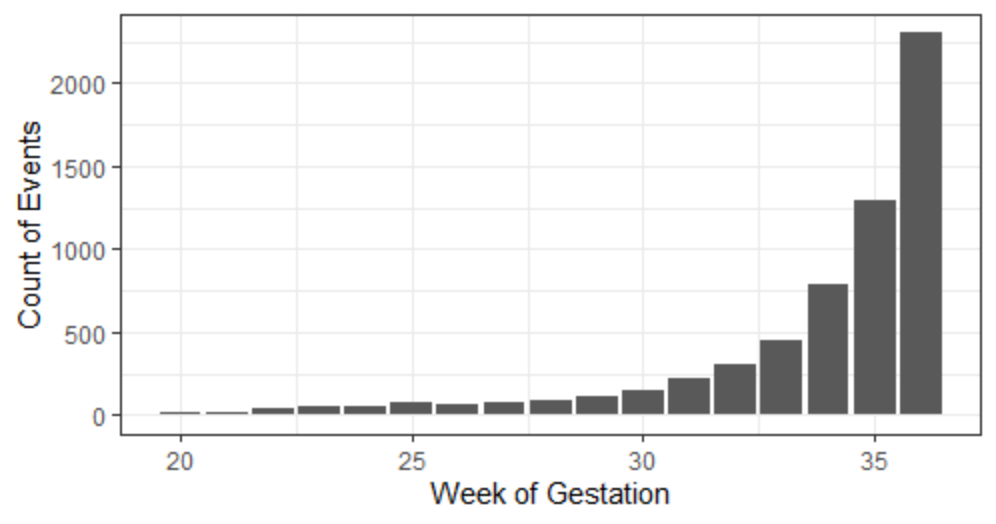 Survival objects
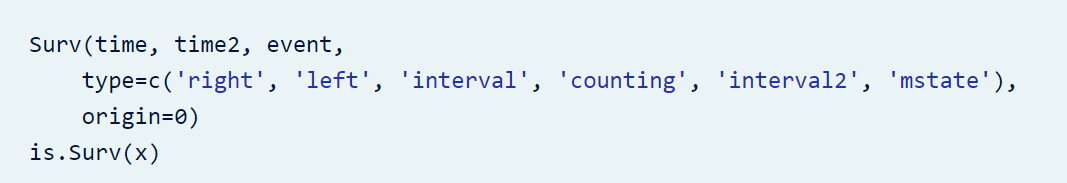 # Fit a basic survival model 
s <- survival::survfit(Surv(wksgest, preterm) ~ 1, data=births, type="kaplan-meier")
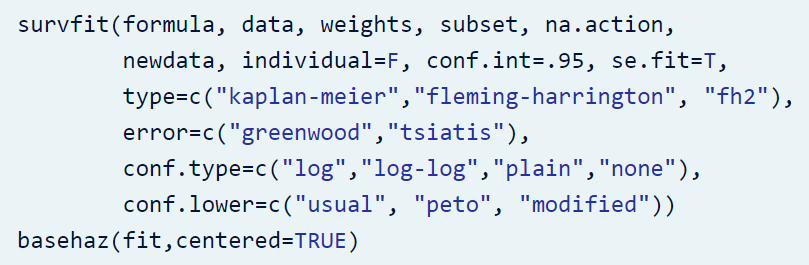 https://www.rdocumentation.org/packages/survival/versions/3.1-11/topics/Surv
https://www.rdocumentation.org/packages/survival/versions/2.11-4/topics/survfit
Survival objects
> str(s)
List of 16
 $ n        : int 62370
 $ time     : num [1:26] 20 21 22 23 24 25 26 27 28 29 ...
 $ n.risk   : num [1:26] 62370 62352 62330 62287 62239 ...
 $ n.event  : num [1:26] 18 22 43 48 55 72 63 75 89 111 ...
 $ n.censor : num [1:26] 0 0 0 0 0 0 0 0 0 0 ...
 $ surv     : num [1:26] 1 0.999 0.999 0.998 0.997 ...
 $ std.err  : num [1:26] 0.000068 0.000101 0.000146 0.000184 0.000219 ...
 $ cumhaz   : num [1:26] 0.000289 0.000641 0.001331 0.002102 0.002986 ...
 $ std.chaz : num [1:26] 0.000068 0.000101 0.000146 0.000184 0.000219 ...
 $ type     : chr "right"
 $ logse    : logi TRUE
 $ conf.int : num 0.95
 $ conf.type: chr "log"
 $ lower    : num [1:26] 1 0.999 0.998 0.998 0.997 ...
 $ upper    : num [1:26] 1 1 0.999 0.998 0.997 ...
 $ call     : language survfit(formula = Surv(wksgest, preterm) ~ 1, data = births, type = "kaplan-meier")
 - attr(*, "class")= chr "survfit"
# Check out the survival object 
str(s)
Survival objects
> str(s)
List of 16
 $ n        : int 62370
 $ time     : num [1:26] 20 21 22 23 24 25 26 27 28 29 ...
 $ n.risk   : num [1:26] 62370 62352 62330 62287 62239 ...
 $ n.event  : num [1:26] 18 22 43 48 55 72 63 75 89 111 ...
 $ n.censor : num [1:26] 0 0 0 0 0 0 0 0 0 0 ...
 $ surv     : num [1:26] 1 0.999 0.999 0.998 0.997 ...
 $ std.err  : num [1:26] 0.000068 0.000101 0.000146 0.000184 0.000219 ...
 $ cumhaz   : num [1:26] 0.000289 0.000641 0.001331 0.002102 0.002986 ...
 $ std.chaz : num [1:26] 0.000068 0.000101 0.000146 0.000184 0.000219 ...
 $ type     : chr "right"
 $ logse    : logi TRUE
 $ conf.int : num 0.95
 $ conf.type: chr "log"
 $ lower    : num [1:26] 1 0.999 0.998 0.998 0.997 ...
 $ upper    : num [1:26] 1 1 0.999 0.998 0.997 ...
 $ call     : language survfit(formula = Surv(wksgest, preterm) ~ 1, data = births, type = "kaplan-meier")
 - attr(*, "class")= chr "survfit"
# Check out the survival object 
str(s) 

# Check counts manually 
table(births$preterm_f, births$wksgest)
> table(births$preterm_f, births$wksgest)
         
             20    21    22    23    24    25    26    27    28    29
  preterm    18    22    43    48    55    72    63    75    89   111
  term        0     0     0     0     0     0     0     0     0     0
Graphing survival objects
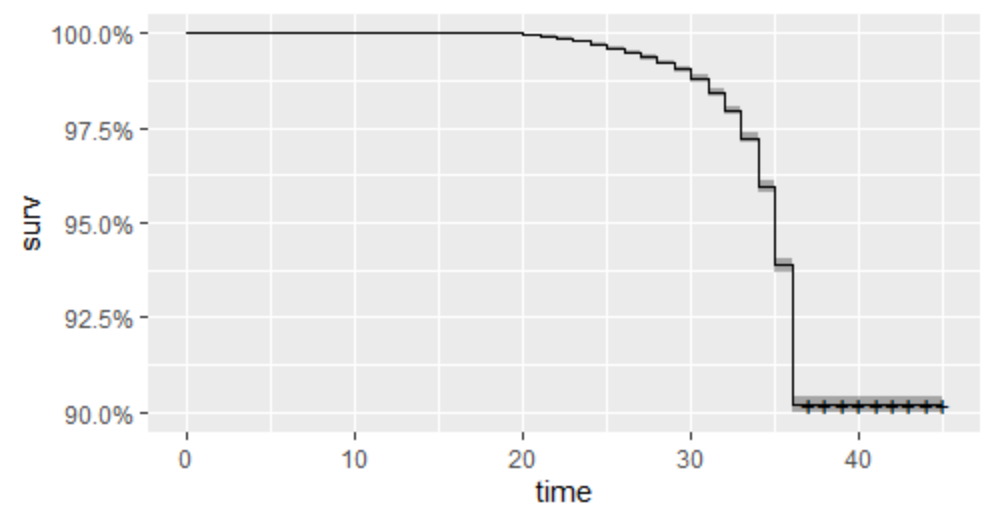 # Quick one-line plot 
ggplot2::autoplot(s)
Graphing survival objects
# Try out plotting using 'geom_km’ 
ggplot(births, aes(time = wksgest, status = preterm)) + 
ggkm::geom_km() + 
ggkm::geom_kmband() + 
xlab("Gestational Weeks") + 
ylab("Survival (No Preterm)") + 
theme_bw()
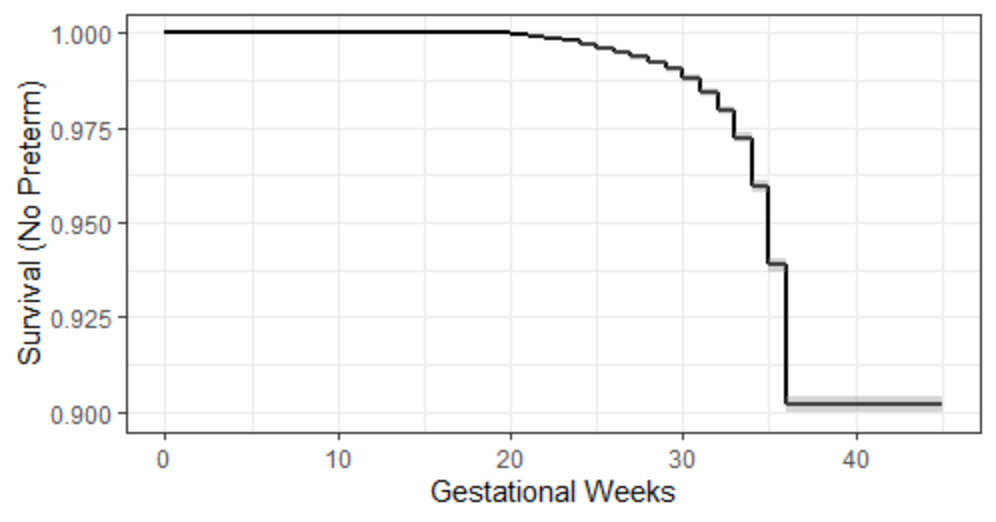 Survival plots w/ table of counts
https://github.com/michaelway/ggkm
Tidy survival objects
# Summary of survival data 
s_table <- tidy(s); s_table
> s_table <- tidy(s); s_table
# A tibble: 26 x 8
    time n.risk n.event n.censor estimate std.error conf.high conf.low
   <dbl>  <dbl>   <dbl>    <dbl>    <dbl>     <dbl>     <dbl>    <dbl>
 1    20  62370      18        0    1.00  0.0000680     1.00     1.00 
 2    21  62352      22        0    0.999 0.000101      1.00     0.999
 3    22  62330      43        0    0.999 0.000146      0.999    0.998
 4    23  62287      48        0    0.998 0.000184      0.998    0.998
 5    24  62239      55        0    0.997 0.000219      0.997    0.997
 6    25  62184      72        0    0.996 0.000258      0.996    0.995
 7    26  62112      63        0    0.995 0.000288      0.995    0.994
 8    27  62049      75        0    0.994 0.000320      0.994    0.993
 9    28  61974      89        0    0.992 0.000354      0.993    0.992
10    29  61885     111        0    0.990 0.000393      0.991    0.990
# ... with 16 more rows
Summarize survival objects
# Create a data frame with survival data for further analysis/plotting 
s_df <- data.frame( 
time = s_summary$time, 
n_at_risk = s_summary$n.risk, 
n_preterm = s_summary$n.event, 
survival = s_summary$surv, 
risk = 1-s_summary$surv, 
lower_ci_risk = 1 - s_summary$upper, 
upper_ci_risk = 1 - s_summary$lower) 

s_df
> s_df 
   time n_at_risk n_preterm  survival         risk lower_ci_risk upper_ci_risk
1    20     62370        18 0.9997114 0.0002886003  0.0001552866  0.0004218962
2    21     62352        22 0.9993587 0.0006413340  0.0004426302  0.0008399983
3    22     62330        43 0.9986692 0.0013307680  0.0010446241  0.0016168299
4    23     62287        48 0.9978996 0.0021003688  0.0017410089  0.0024595993
5    24     62239        55 0.9970178 0.0029822030  0.0025541737  0.0034100486
6    25     62184        72 0.9958634 0.0041366041  0.0036327650  0.0046401885
7    26     62112        63 0.9948533 0.0051467051  0.0045849760  0.0057081173
8    27     62049        75 0.9936508 0.0063492063  0.0057256538  0.0069723678
9    28     61974        89 0.9922238 0.0077761744  0.0070865718  0.0084652981
10   29     61885       111 0.9904441 0.0095558762  0.0087920794  0.0103190845
11   30     61774       149 0.9880552 0.0119448453  0.0110918857  0.0127970692
12   31     61625       223 0.9844797 0.0155202822  0.0145497110  0.0164898975
13   32     61402       308 0.9795414 0.0204585538  0.0193469362  0.0215689113
14   33     61094       453 0.9722783 0.0277216611  0.0264323642  0.0290092505
15   34     60641       787 0.9596601 0.0403399070  0.0387945251  0.0418828043
16   35     59854      1298 0.9388488 0.0611511945  0.0592688655  0.0630297570
17   36     58556      2300 0.9019721 0.0980278980  0.0956912486  0.1003585097
Graphing cumulative risk
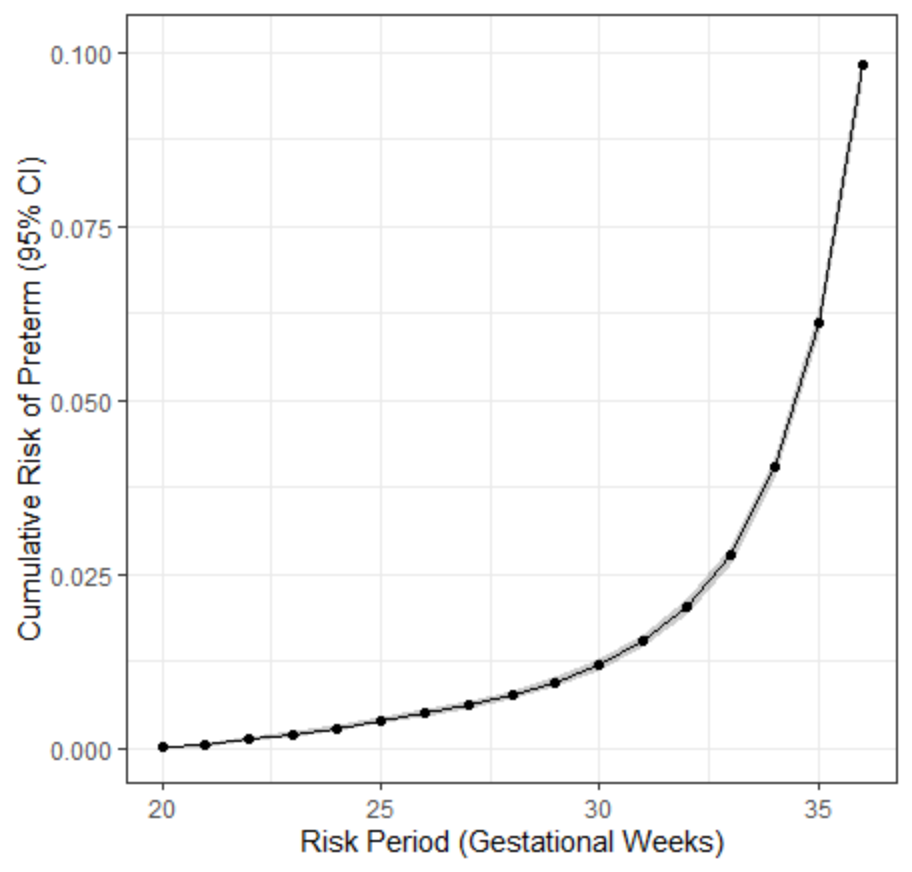 # Plot cumulative risk of preterm 
ggplot(data=s_df, aes(x=time, y=risk)) + 
geom_ribbon(aes(ymin=lower_ci_risk, ymax=upper_ci_risk), alpha=0.25) + 
geom_point() + 
geom_line() + 
theme_bw() + 
xlab("Risk Period (Gestational Weeks)") + 
ylab("Cumulative Risk of Preterm (95% CI)")
Graphing cumulative risk
# alternatively 
ggsurvplot(s, fun = "pct") 			ggsurvplot(s, fun = "cumhaz")
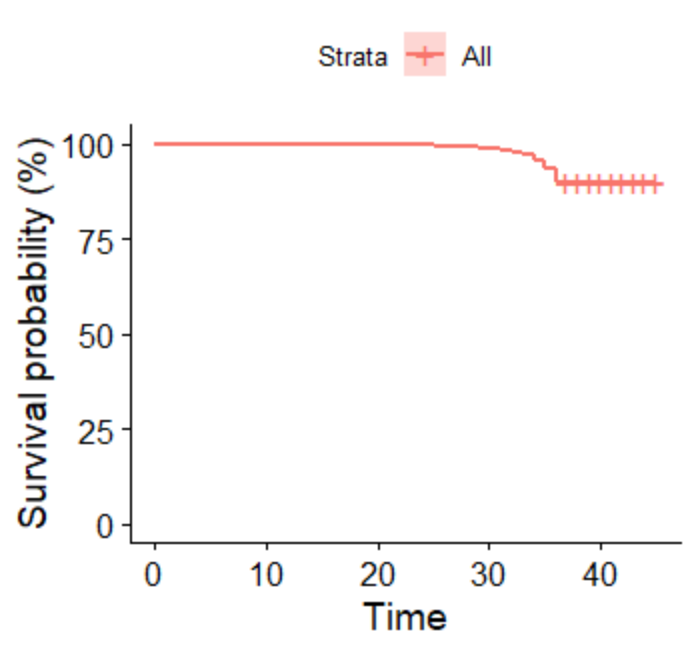 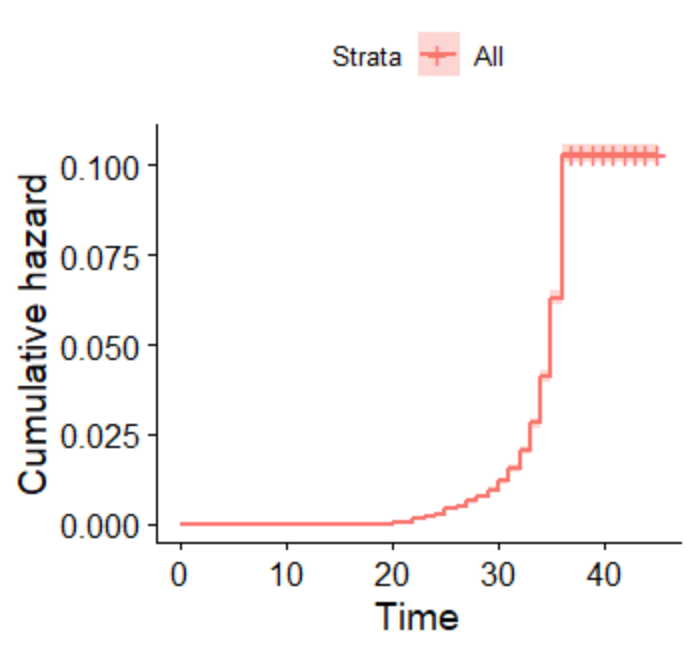 > s_by_pnc
Call: survfit(formula = Surv(wksgest, preterm) ~ pnc5_f, data = births, 
    type = "kaplan-meier")

841 observations deleted due to missingness 
                pnc5_f=No Early PNC 
 time n.risk n.event survival  std.err lower 95% CI upper 95% CI
   20   5442       3    0.999 0.000318        0.999        1.000
   21   5439       2    0.999 0.000411        0.998        1.000
   22   5437       8    0.998 0.000662        0.996        0.999
   23   5429       9    0.996 0.000860        0.994        0.998
   24   5420       8    0.994 0.001004        0.993        0.996
   25   5412       9    0.993 0.001143        0.991        0.995
   26   5403      12    0.991 0.001306        0.988        0.993
   27   5391      16    0.988 0.001495        0.985        0.991
   28   5375       9    0.986 0.001591        0.983        0.989
   29   5366      14    0.983 0.001729        0.980        0.987
   30   5352      18    0.980 0.001891        0.976        0.984
   31   5334      32    0.974 0.002146        0.970        0.978
   32   5302      45    0.966 0.002457        0.961        0.971
   33   5257      53    0.956 0.002772        0.951        0.962
   34   5204     109    0.936 0.003312        0.930        0.943
   35   5095     124    0.913 0.003811        0.906        0.921
   36   4971     225    0.872 0.004527        0.863        0.881

                pnc5_f=Early PNC 
 time n.risk n.event survival  std.err lower 95% CI upper 95% CI
   20  56087      12    1.000 6.18e-05        1.000        1.000
   21  56075      19    0.999 9.92e-05        0.999        1.000
   22  56056      32    0.999 1.41e-04        0.999        0.999
   23  56024      37    0.998 1.78e-04        0.998        0.999
   24  55987      47    0.997 2.16e-04        0.997        0.998
   25  55940      62    0.996 2.57e-04        0.996        0.997
   26  55878      49    0.995 2.86e-04        0.995        0.996
   27  55829      56    0.994 3.15e-04        0.994        0.995
   28  55773      75    0.993 3.50e-04        0.992        0.994
   29  55698      94    0.991 3.90e-04        0.991        0.992
   30  55604     125    0.989 4.37e-04        0.988        0.990
   31  55479     189    0.986 5.00e-04        0.985        0.987
   32  55290     258    0.981 5.74e-04        0.980        0.982
   33  55032     388    0.974 6.69e-04        0.973        0.976
   34  54644     656    0.963 8.01e-04        0.961        0.964
   35  53988    1151    0.942 9.87e-04        0.940        0.944
   36  52837    2040    0.906 1.23e-03        0.903        0.908
Stratified survival analysis
# Time-to-Preterm (by pnc5) 
# Fit a survival model by prenatal care group 
s2 <- survival::survfit(Surv(wksgest, preterm) ~ pnc5, data=births, type="kaplan-meier") 

s_by_pnc <- summary(s2) 
s_by_pnc 

# use tidy()
Stratified survival analysis
#Quick plot 
ggplot2::autoplot(s2)
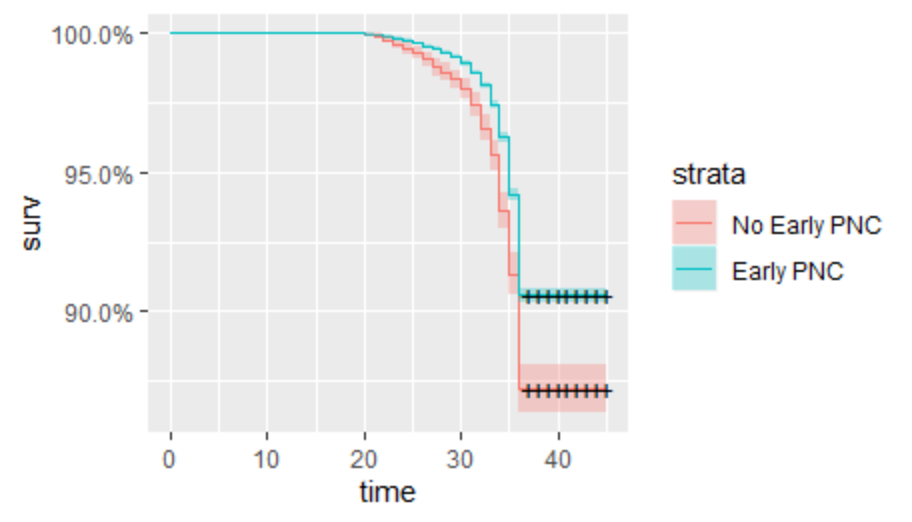 Stratified survival analysis
# Plot with risk table 
survminer::ggsurvplot(s2, conf.int = T, risk.table = T, risk.table.col = "strata", legend.labs = c("No Early Care", "Early Prenatal Care"), ggtheme = theme_classic())
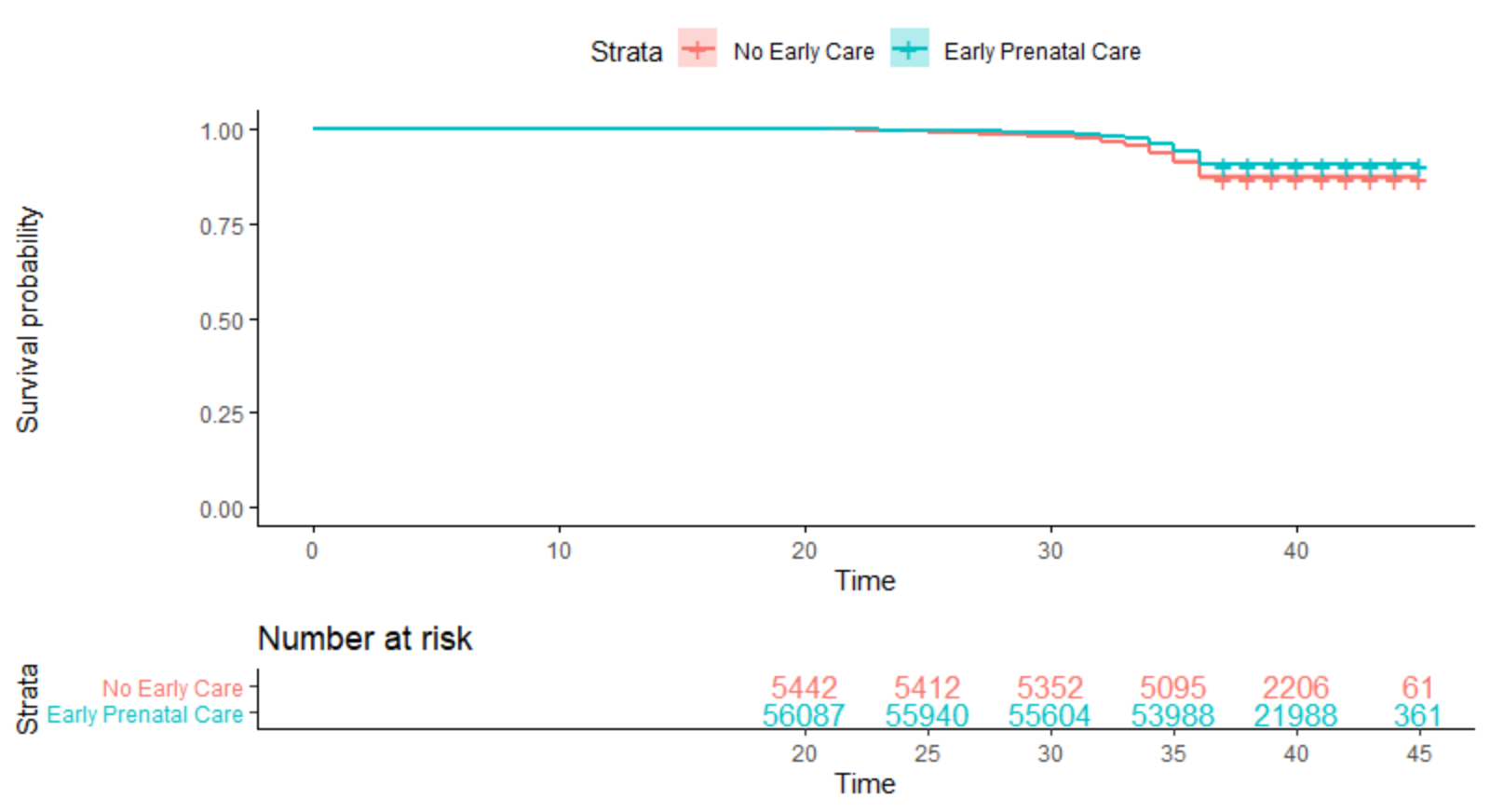 Stratified survival analysis
> s_pnc_df 
   time      exposure n_at_risk n_preterm  survival         risk lower_ci_risk upper_ci_risk
1    20 No Early Care      5442         3 0.9994487 0.0005512679  0.000000e+00  0.0011747083
2    21 No Early Care      5439         2 0.9990812 0.0009187799  1.134943e-04  0.0017234169
3    22 No Early Care      5437         8 0.9976112 0.0023888276  1.090978e-03  0.0036849906
4    23 No Early Care      5429         9 0.9959574 0.0040426314  2.355345e-03  0.0057270644
5    24 No Early Care      5420         8 0.9944873 0.0055126792  3.543526e-03  0.0074779406
6    25 No Early Care      5412         9 0.9928335 0.0071664829  4.922858e-03  0.0094050494
7    26 No Early Care      5403        12 0.9906284 0.0093715546  6.808303e-03  0.0119281913
8    27 No Early Care      5391        16 0.9876883 0.0123116501  9.377508e-03  0.0152371020
9    28 No Early Care      5375         9 0.9860345 0.0139654539  1.084276e-02  0.0170782881
10   29 No Early Care      5366        14 0.9834620 0.0165380375  1.314383e-02  0.0199205675
11   30 No Early Care      5352        18 0.9801544 0.0198456450  1.613312e-02  0.0235441652
12   31 No Early Care      5334        32 0.9742742 0.0257258361  2.151050e-02  0.0299230104
13   32 No Early Care      5302        45 0.9660051 0.0339948548  2.916818e-02  0.0387975310
14   33 No Early Care      5257        53 0.9562661 0.0437339214  3.828511e-02  0.0491518614
15   34 No Early Care      5204       109 0.9362367 0.0637633223  5.724923e-02  0.0702324000
16   35 No Early Care      5095       124 0.9134509 0.0865490628  7.904805e-02  0.0939889776
17   36 No Early Care      4971       225 0.8721058 0.1278941566  1.189757e-01  0.1367223390
18   20    Early Care     56087        12 0.9997860 0.0002139533  9.290568e-05  0.0003349863
19   21    Early Care     56075        19 0.9994473 0.0005527127  3.581817e-04  0.0007472059
20   22    Early Care     56056        32 0.9988767 0.0011232549  8.460044e-04  0.0014004285
21   23    Early Care     56024        37 0.9982171 0.0017829444  1.433744e-03  0.0021320223
22   24    Early Care     55987        47 0.9973791 0.0026209282  2.197708e-03  0.0030439693
23   25    Early Care     55940        62 0.9962736 0.0037263537  3.221973e-03  0.0042304789
24   26    Early Care     55878        49 0.9954000 0.0045999964  4.039830e-03  0.0051598473
25   27    Early Care     55829        56 0.9944016 0.0055984453  4.980761e-03  0.0062157460
26   28    Early Care     55773        75 0.9930643 0.0069356535  6.248586e-03  0.0076222463
27   29    Early Care     55698        94 0.9913884 0.0086116212  7.846643e-03  0.0093760093
28   30    Early Care     55604       125 0.9891597 0.0108403017  9.982950e-03  0.0116969109
29   31    Early Care     55479       189 0.9857899 0.0142100665  1.323007e-02  0.0151890863
30   32    Early Care     55290       258 0.9811899 0.0188100629  1.768510e-02  0.0199337357
31   33    Early Care     55032       388 0.9742721 0.0257278870  2.441674e-02  0.0270372715
32   34    Early Care     54644       656 0.9625760 0.0374240020  3.585196e-02  0.0389934803
33   35    Early Care     53988      1151 0.9420543 0.0579456915  5.601011e-02  0.0598773036
34   36    Early Care     52837      2040 0.9056822 0.0943177563  9.189571e-02  0.0967333386
# Create a data frame 
s_pnc_df <- data.frame(
time = s_by_pnc$time, 
exposure = factor(as.numeric(s_by_pnc$strata), levels = c(1,2), labels=c("No Early Care", "Early Care")), 
n_at_risk = s_by_pnc$n.risk, 
n_preterm = s_by_pnc$n.event, 
survival = s_by_pnc$surv, 
risk = 1 – s_by_pnc$surv, 
lower_ci_risk = 1 – s_by_pnc$upper, 
upper_ci_risk = 1 – s_by_pnc$lower)

s_pnc_df
Stratified survival analysis
# Plot cumulative risk by exposure group 
ggplot(data=s_pnc_df, aes(x=time, y=risk, group=exposure, fill=exposure)) + 
geom_ribbon(aes(ymin=lower_ci_risk, ymax=upper_ci_risk), alpha=0.5) + 
geom_point() + 
geom_line() + 
theme_bw() + 
xlab("Risk Period in Gestational Weeks") + 
ylab("Cumulative Risk of Preterm (95% CI)") + 
theme(legend.title = element_blank())
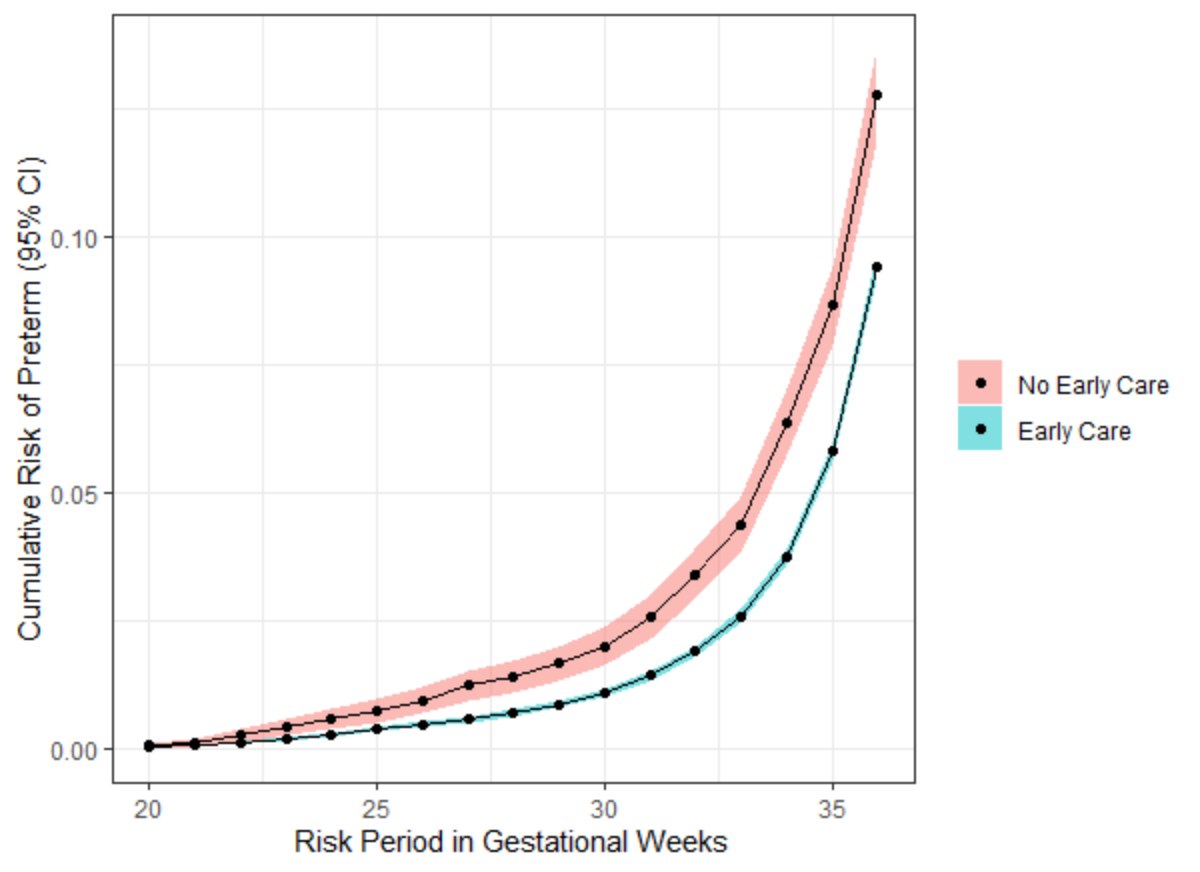 Stratified survival analysis
# Log-rank test: difference between the survival curves 
survival::survdiff(Surv(wksgest, preterm) ~ pnc5_f, data=births)
> survival::survdiff(Surv(wksgest, preterm) ~ pnc5_f, data=births)
Call:
survival::survdiff(formula = Surv(wksgest, preterm) ~ pnc5_f, 
    data = births)

n=61529, 841 observations deleted due to missingness.

                        N Observed Expected (O-E)^2/E (O-E)^2/V
pnc5_f=No Early PNC  5442      696      519     60.65      67.9
pnc5_f=Early PNC    56087     5290     5467      5.75      67.9

 Chisq= 67.9  on 1 degrees of freedom, p= <2e-16
https://www.rdocumentation.org/packages/survival/versions/3.1-11/topics/survdiff
Cox models
# Traditional adjustment for confounders is to use a Cox model and estimate hazard ratio 
# Unadjusted Cox model 
survival::coxph(Surv(wksgest, preterm) ~ pnc5_f, data = births)
> survival::coxph(Surv(wksgest, preterm) ~ pnc5_f, data = births)
Call:
survival::coxph(formula = Surv(wksgest, preterm) ~ pnc5_f, data = births)

                    coef exp(coef) se(coef)      z        p
pnc5_fEarly PNC -0.32962   0.71920  0.04032 -8.175 2.96e-16

Likelihood ratio test=61.43  on 1 df, p=4.588e-15
n= 61529, number of events= 5986 
   (841 observations deleted due to missingness)
https://www.rdocumentation.org/packages/survival/versions/3.1-11/topics/coxph
Adjusting for confounding
# Adjusted Cox model 
survival::coxph(Surv(wksgest, preterm) ~ pnc5_f + mage + raceeth_f + smoker_f, data = births)
> survival::coxph(Surv(wksgest, preterm) ~ pnc5_f + mage + raceeth_f + smoker_f, data = births)
Call:
survival::coxph(formula = Surv(wksgest, preterm) ~ pnc5_f + mage + 
    raceeth_f + smoker_f, data = births)

                                               coef exp(coef)  se(coef)      z        p
pnc5_fEarly PNC                           -0.231961  0.792977  0.040821 -5.682 1.33e-08
mage                                       0.004919  1.004931  0.002219  2.217   0.0266
raceeth_fOther                             0.237771  1.268419  0.038107  6.240 4.39e-10
raceeth_fWhite Hispanic                    0.025406  1.025732  0.091615  0.277   0.7815
raceeth_fAfrican American                  0.589207  1.802558  0.029876 19.721  < 2e-16
raceeth_fAmerican Indian or Alaska Native  0.523681  1.688231  0.094337  5.551 2.84e-08
smoker_fSmoker                             0.332474  1.394414  0.038576  8.619  < 2e-16

Likelihood ratio test=505.3  on 7 df, p=< 2.2e-16
n= 61497, number of events= 5984 
   (873 observations deleted due to missingness)
https://www.rdocumentation.org/packages/survival/versions/3.1-11/topics/coxph
Adjusting for confounding
# Tidy Cox output 
pnc_cox <- survival::coxph(Surv(wksgest, preterm) ~ pnc5_f + mage + raceeth_f + smoker_f, data = births) 
cox_df <- survutils::get_cox_summary(pnc_cox, ci = 95) 
cox_df
> cox_df
                                            coef    se      z     p    HR  HRse    HRz   HRp HRCILL HRCIUL
pnc5_fEarly PNC                           -0.232 0.041 -5.682 0.000 0.793 0.032 -6.395 0.000  0.732  0.859
mage                                       0.005 0.002  2.217 0.027 1.005 0.002  2.211 0.027  1.001  1.009
raceeth_fOther                             0.238 0.038  6.240 0.000 1.268 0.048  5.553 0.000  1.177  1.367
raceeth_fWhite Hispanic                    0.025 0.092  0.277 0.782 1.026 0.094  0.274 0.784  0.857  1.227
raceeth_fAfrican American                  0.589 0.030 19.721 0.000 1.803 0.054 14.903 0.000  1.700  1.911
raceeth_fAmerican Indian or Alaska Native  0.524 0.094  5.551 0.000 1.688 0.159  4.321 0.000  1.403  2.031
smoker_fSmoker                             0.332 0.039  8.619 0.000 1.394 0.054  7.332 0.000  1.293  1.504
https://www.rdocumentation.org/packages/survival/versions/3.1-11/topics/coxph
Adjusting for confounding: IPTW
# Alternative: use IPTW to estimate weighted risks and measures of effect 
births2 <- births %>% 
filter(!is.na(preterm_f) & !is.na(pnc5_f) & !is.na(mage) & !is.na(raceeth_f) & !is.na(smoker_f)) %>% 
mutate(pnc5 = case_when(pnc5_f=="No Early PNC"~0, pnc5_f=="Early PNC"~1, TRUE ~ NA_real_)) 
ps_model <- glm(data = births2, pnc5 ~ mage + raceeth_f + smoker_f, family=binomial("logit")) 
births2$ps <- predict(ps_model, type = "response") 
births2$iptw_u <- ifelse(births2$pnc5==1, 1/births2$ps, 1/(1-births2$ps)) 
p_exposure <- sum(births2$pnc5) / nrow(births2) 
births2$iptw_s <- ifelse(births2$pnc5==1, p_exposure/births2$ps, (1-p_exposure)/(1-births2$ps))
Adjusting for confounding: IPTW
# Weighted Cox model 
survival::coxph(Surv(wksgest, preterm) ~ pnc5, weights = iptw_s, data = births2) 
survutils::get_cox_summary( coxph(Surv(wksgest, preterm) ~ pnc5, weights = iptw_s, data = births2), ci = 95)
coef    se      z p    HR  HRse    HRz HRp HRCILL HRCIUL
pnc5 -0.254 0.042 -6.123 0 0.775 0.032 -6.973   0  0.715  0.841
Adjusting for confounding: IPTW
# Weighted KM survival curves - to get estimates of risk s_by_pnc <- summary( survival::survfit(Surv(wksgest, preterm) ~ pnc5, weights = iptw_s, data=births2, type="kaplan-meier") ) 
# Dataframe 
s_pnc_df <- data.frame(
time = s_by_pnc$time, 
exposure = factor(as.numeric(s_by_pnc$strata), levels = c(1,2), labels=c("No Early Care", "Early Care")), 
n_at_risk = s_by_pnc$n.risk, 
n_preterm = s_by_pnc$n.event, 
survival = s_by_pnc$surv, 
risk = 1 - s_by_pnc$surv, 
lower_ci_risk = 1 - s_by_pnc$upper, 
upper_ci_risk = 1 - s_by_pnc$lower)
Adjusted cumulative risk
# Plot cumulative risk by exposure group 
ggplot(data=s_pnc_df, aes(x=time, y=risk, group=exposure, fill=exposure)) + 
geom_ribbon(aes(ymin=lower_ci_risk, ymax=upper_ci_risk), alpha=0.5) + 
geom_point() + 
geom_line() + 
theme_bw() + 
xlab("Risk Period in Gestational Weeks") + 
ylab("Cumulative Risk of Preterm (95% CI)") + 
theme(legend.title = element_blank())
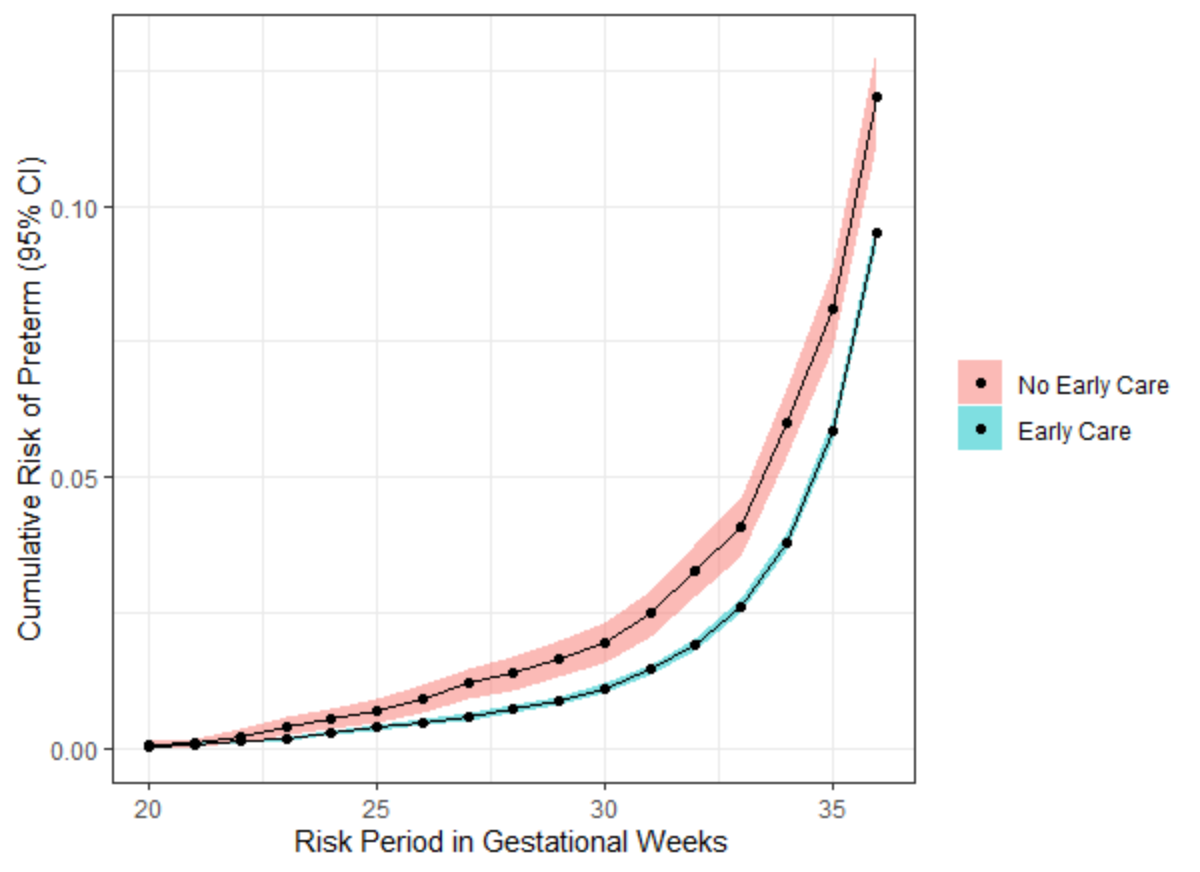 Forest plots
model <- survival::coxph(Surv(wksgest, preterm) ~ pnc5_f + mage + raceeth_f + smoker_f, data = births) 

survutils::get_cox_summary(model, ci = 95) %>% select(HR,p)
survminer::ggforest(model)
HR     p
pnc5_fEarly PNC                           0.793 0.000
mage                                      1.005 0.027
raceeth_fOther                            1.268 0.000
raceeth_fWhite Hispanic                   1.026 0.782
raceeth_fAfrican American                 1.803 0.000
raceeth_fAmerican Indian or Alaska Native 1.688 0.000
smoker_fSmoker                            1.394 0.000
ALERT
Table 2 fallacy
Forest plots
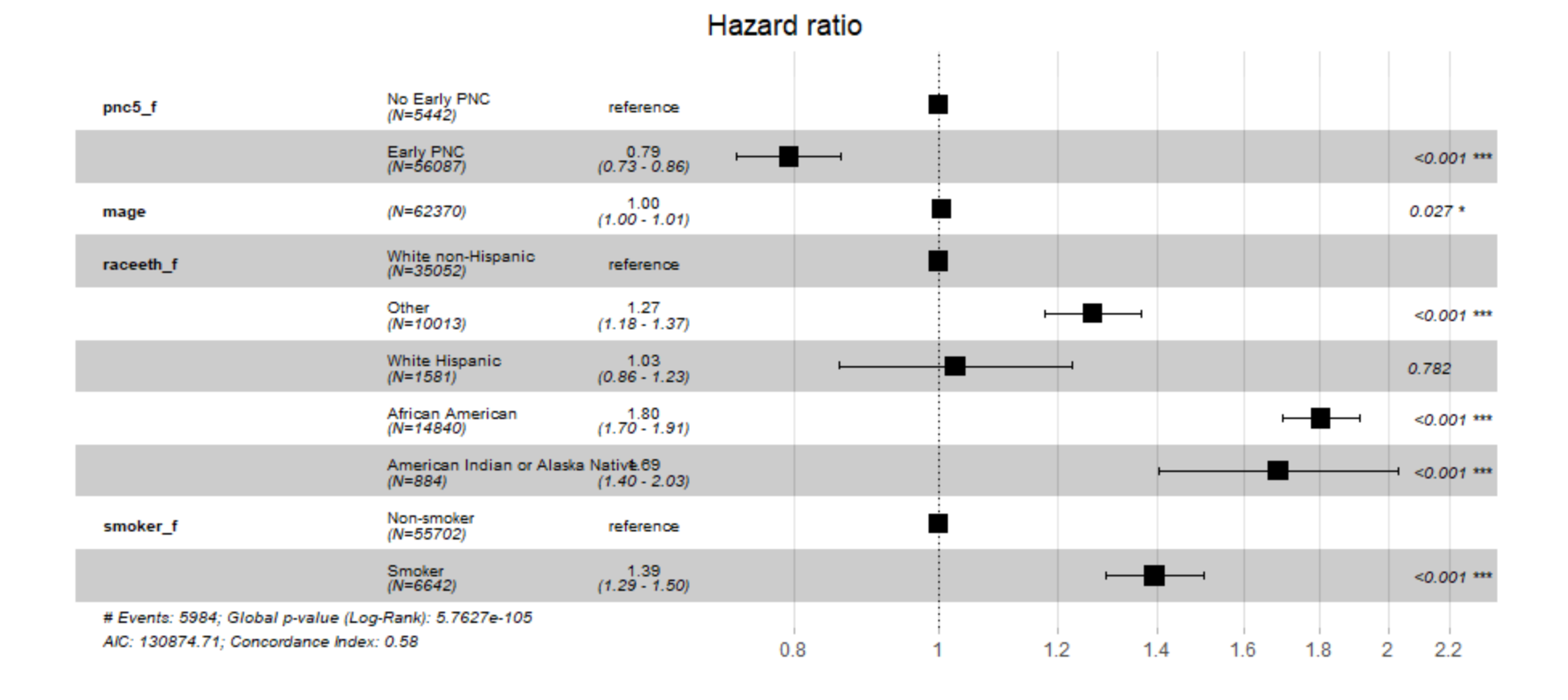 model <- survival::coxph(Surv(wksgest, preterm) ~ pnc5_f + mage + raceeth_f + smoker_f, data = births) 
survutils::get_cox_summary(model, ci = 95) 
survminer::ggforest(model)
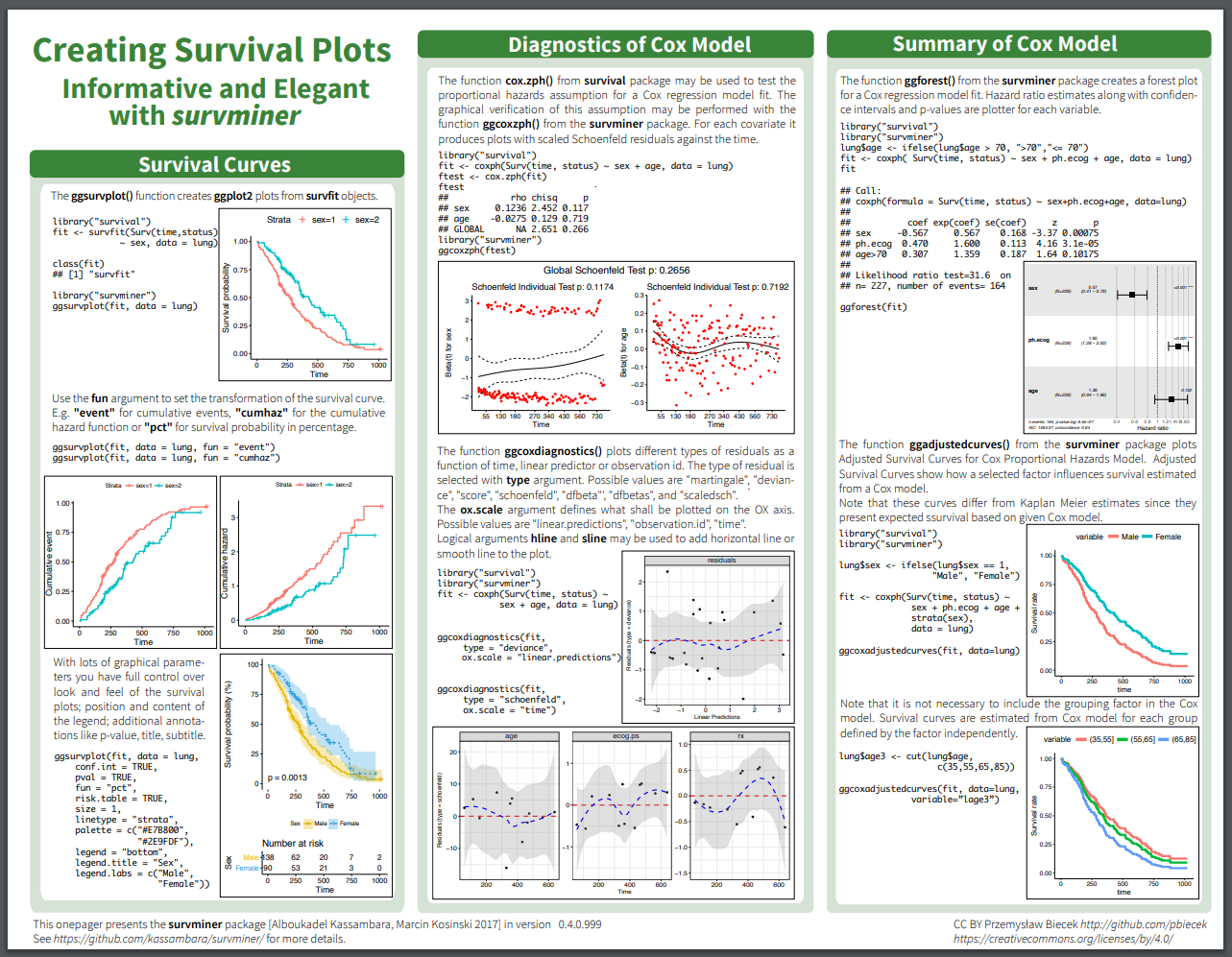 # Plotting help
https://rpkgs.datanovia.com/survminer/survminer_cheatsheet.pdf
Censoring and Competing Events
Survival methods need to account for censoring and competing events in analyzing time-to-event data.

Censoring events (e.g., study drop-out) prevent our observation of the outcome.
Censoring event
Outcome
Treatment
Censoring and Competing Events
Censoring events (e.g., study drop-out) prevent our observation of the outcome. 




Informative censoring occurs when there are determinants of both censoring and the outcome.
If not dealt with analytically, can bias risk estimates.
Determinants
Censoring event
Outcome
Treatment
Censoring and Competing Events
Competing events (e.g., death) prevent the occurrence of the outcome. 





Treating competing events like censoring events (i.e., assuming outcome could later occur) can bias our estimates of risk.
X
Treatment
Outcome
Competing event
Outcome
IP Weights for Survival Analysis
Confounding: Apply IPTW to survival data

Censoring: Account for potentially informative censoring by applying IPCW. 

Competing risks: Use an IP-weighted estimator that allows for multiple event types.
# Check out cmprisk package to appropriately handle competing events in survival analysis 
https://cran.r-project.org/web/packages/cmprsk/cmprsk.pdf
Intro to Multilevel Modeling
When to use? When we violate the independence assumption

Non-independence among covariates
Repeated measurements (or the same patient/person/individual)
Sampling from a classroom, village, county, etc. 
Clusters differ systematically
# Check out this article w/ J Biebs examples: 
Keep Calm and Learn Multilevel Logistic Modeling: A Simplified Three-Step Procedure Using Stata, R, Mplus, and SPSS
https://www.rips-irsp.com/articles/10.5334/irsp.90/
Multilevel Modeling
We can fit a different slope and/or intercept to each cluster (intracluster— “random” effect, grouping factors to control) while accounting for an overall “fixed” effect (variables we think will have an effect on the outcome)
We are trying to determine the [risk, odds, etc] of someone with treatment exposure, i, that is part of cluster, j. 
Usually results in coefficients with a smaller variance as opposed to models which stratify.
Resources
Towards Data Science: https://towardsdatascience.com/using-mixed-effects-models-for-linear-regression-7b7941d249b
Multilevel Modeling of Educational Data using R: https://www.r-bloggers.com/multilevel-modeling-of-educational-data-using-r-part-1/
Getting Started with Mixed Effect Modeling in R: https://www.jaredknowles.com/journal/2013/11/25/getting-started-with-mixed-effect-models-in-r
Multilevel Modeling in R: https://rpubs.com/rslbliss/r_mlm_ws
Multilevel Modeling in R (book, $): https://www.amazon.com/Multilevel-Modeling-Statistics-Behavioral-Sciences-ebook-dp-B00L2EBEOO/dp/B00L2EBEOO/
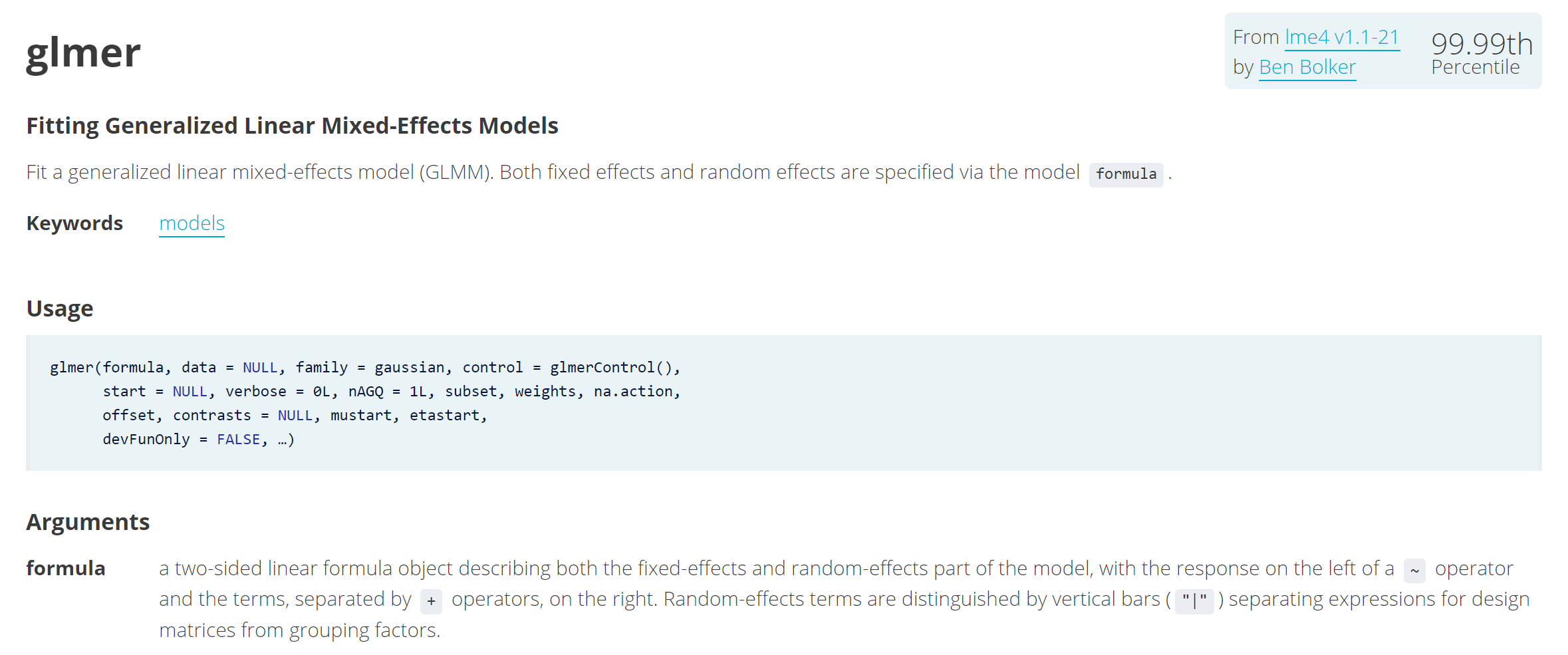 https://www.rdocumentation.org/packages/lme4/versions/1.1-21/topics/glmer
Effect of mage on wksgest, taking raceeth_f into account
library(lme4) 
library(broom)
Relationship between mage and wksgest
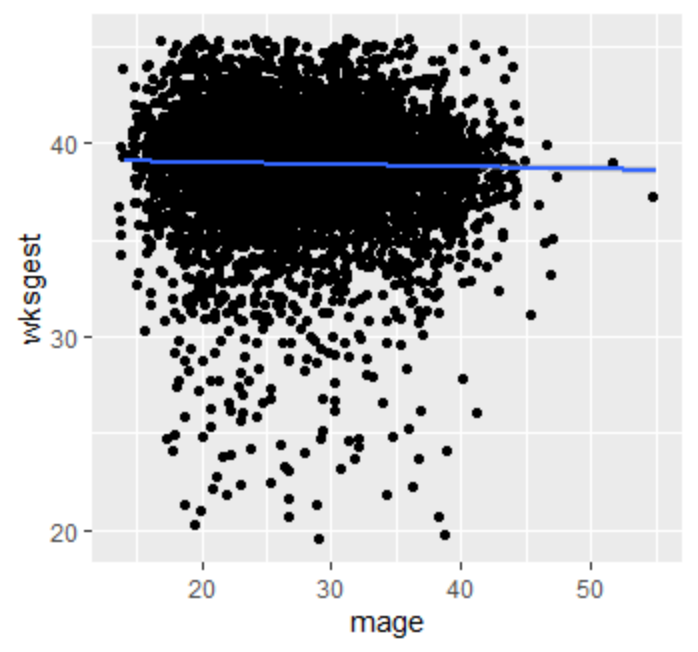 ggplot(births %>% sample_n(10000), 	aes(mage, wksgest)) +
geom_jitter() +
geom_smooth(method="lm")
Relationship between mage and wksgest
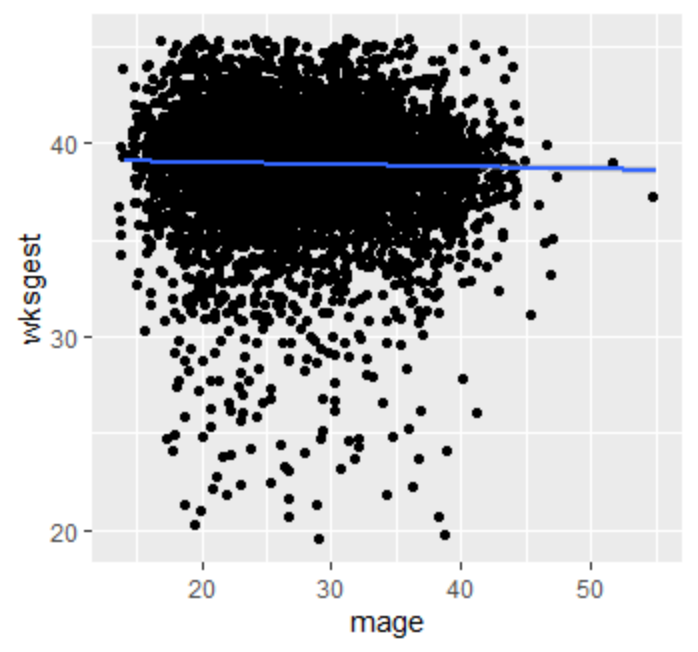 ggplot(births %>% sample_n(10000), 	aes(mage, wksgest)) +
geom_jitter() +
geom_smooth(method="lm")

# basic model 
glm(data=births, wksgest ~ mage, family = gaussian("identity")) %>% 
broom::tidy()
# A tibble: 2 x 5
  term        estimate std.error statistic      p.value
  <chr>          <dbl>     <dbl>     <dbl>        <dbl>
1 (Intercept) 39.2       0.0463     846.   0           
2 mage        -0.00916   0.00165     -5.57 0.0000000260
Stratify by raceeth_f
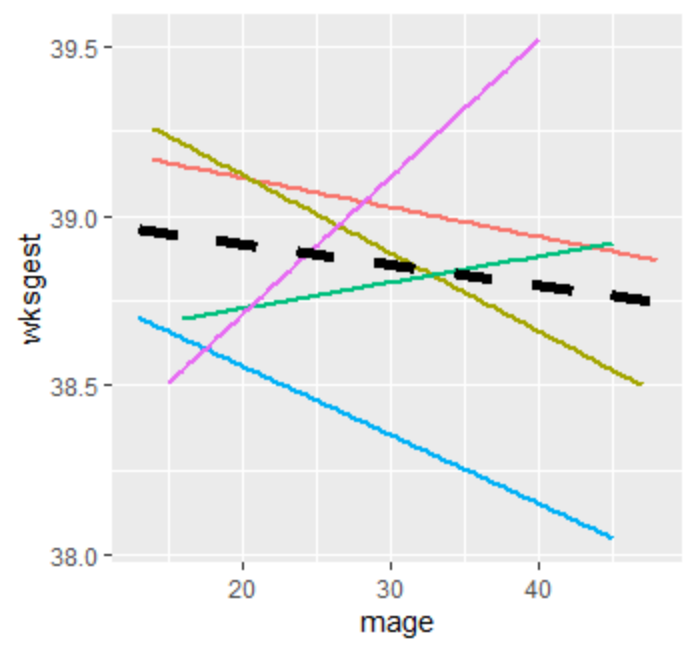 ggplot(births %>% sample_n(10000), aes(mage, wksgest, color=raceeth_f)) + 
geom_smooth(method="lm", se=F, show.legend = F) + # by raceeth_f 
geom_smooth(color="black", method="lm", size=2, lty=2, se=F, show.legend = F)   # overall
M1: Fixed effects – mage, raceeth_f
# additive 
glm_mod_add = glm(data=births, wksgest ~ mage+raceeth_f, family = gaussian("identity")) 
broom::tidy(glm_mod_add) %>% bind_cols(broom::confint_tidy(glm_mod_add))
Intercept: risk among WnH, youngest age
mage: RD, same among all raceeth_f groups
# A tibble: 6 x 7
  term                         estimate std.error statistic   p.value conf.low conf.high
  <chr>                           <dbl>     <dbl>     <dbl>     <dbl>    <dbl>     <dbl>
1 (Intercept)                   39.5      0.0483    818.    0.         39.4      39.6   
2 mage                          -0.0160   0.00166    -9.64  5.58e- 22  -0.0192   -0.0127
3 raceeth_fOther                -0.134    0.0275     -4.89  1.03e-  6  -0.188    -0.0805
4 raceeth_fWhite Hispanic       -0.0468   0.0624     -0.750 4.53e-  1  -0.169     0.0755
5 raceeth_fAfrican American     -0.627    0.0240    -26.1   2.56e-149  -0.674    -0.580 
6 raceeth_fAmerican Indian or~  -0.346    0.0827     -4.18  2.88e-  5  -0.508    -0.184
M2: Random intercept –raceeth_f
multi_int = lme4::lmer(data=births, wksgest ~ mage + (1|raceeth_f)) 
tidy(multi_int, conf.level=0.95, conf.int=T) 
# new lme4 tidiers to come in broom.mixed
Intercept: global mean baseline risk (distribution), youngest age
mage: global RD effect (same among all groups)
> tidy(multi_int, conf.level=0.95, conf.int=T)
# A tibble: 4 x 7
  term                     estimate std.error statistic conf.low conf.high group    
  <chr>                       <dbl>     <dbl>     <dbl>    <dbl>     <dbl> <chr>    
1 (Intercept)               39.3      0.126      312.    39.0      39.5    fixed    
2 mage                      -0.0159   0.00166     -9.62  -0.0192   -0.0127 fixed    
3 sd_(Intercept).raceeth_f   0.259   NA           NA     NA        NA      raceeth_f
4 sd_Observation.Residual    2.43    NA           NA     NA        NA      Residual
M3: EMM – mage, raceeth_f
Intercept: risk among WnH, youngest age
mage: RD among WnH. RD changes within strata of raceeth_f
# add interaction term 
glm_mod_int = glm(data=births, wksgest ~ mage*raceeth_f, family = gaussian("identity")) 
broom::tidy(glm_mod_int) %>% bind_cols(broom::confint_tidy(glm_mod_int))
# A tibble: 10 x 7
   term                         estimate std.error statistic  p.value conf.low conf.high
   <chr>                           <dbl>     <dbl>     <dbl>    <dbl>    <dbl>     <dbl>
 1 (Intercept)                  39.5       0.0648   609.     0.        39.3     39.6    
 2 mage                         -0.0142    0.00226   -6.29   3.17e-10  -0.0187  -0.00979
 3 raceeth_fOther               -0.0158    0.131     -0.121  9.04e- 1  -0.273    0.241  
 4 raceeth_fWhite Hispanic      -0.0146    0.285     -0.0513 9.59e- 1  -0.573    0.544  
 5 raceeth_fAfrican American    -0.530     0.110     -4.80   1.60e- 6  -0.746   -0.313  
 6 raceeth_fAmerican Indian or~ -0.144     0.362     -0.397  6.91e- 1  -0.854    0.566  
 7 mage:raceeth_fOther          -0.00421   0.00455   -0.925  3.55e- 1  -0.0131   0.00471
 8 mage:raceeth_fWhite Hispanic -0.00113   0.0101    -0.112  9.11e- 1  -0.0210   0.0187 
 9 mage:raceeth_fAfrican Ameri~ -0.00362   0.00405   -0.893  3.72e- 1  -0.0116   0.00432
10 mage:raceeth_fAmerican Indi~ -0.00782   0.0139    -0.560  5.75e- 1  -0.0352   0.0195
M4: Random slope & intercept – raceeth_f
multi_intslope = lme4::lmer(data=births, wksgest ~ mage + (1 + mage|raceeth_f)) 
tidy(multi_intslope, conf.level=0.95, conf.int=T) 
# new lme4 tidiers to come in broom.mixed
Intercept: global mean baseline risk (distribution), youngest age
mage: global RD effect (distribution)
> tidy(multi_intslope, conf.level=0.95, conf.int=T) # new lme4 tidiers to come in broom.mixed
# A tibble: 6 x 7
  term                          estimate std.error statistic conf.low conf.high group   
  <chr>                            <dbl>     <dbl>     <dbl>    <dbl>     <dbl> <chr>   
1 (Intercept)                   39.3       0.322      122.    38.7      39.9    fixed   
2 mage                          -0.0161    0.00174     -9.25  -0.0195   -0.0127 fixed   
3 sd_(Intercept).raceeth_f       0.711    NA           NA     NA        NA      raceeth~
4 sd_mage.raceeth_f              0.00114  NA           NA     NA        NA      raceeth~
5 cor_(Intercept).mage.raceeth~  0.994    NA           NA     NA        NA      raceeth~
6 sd_Observation.Residual        2.43     NA           NA     NA        NA      Residual
You can also have binary outcomes!
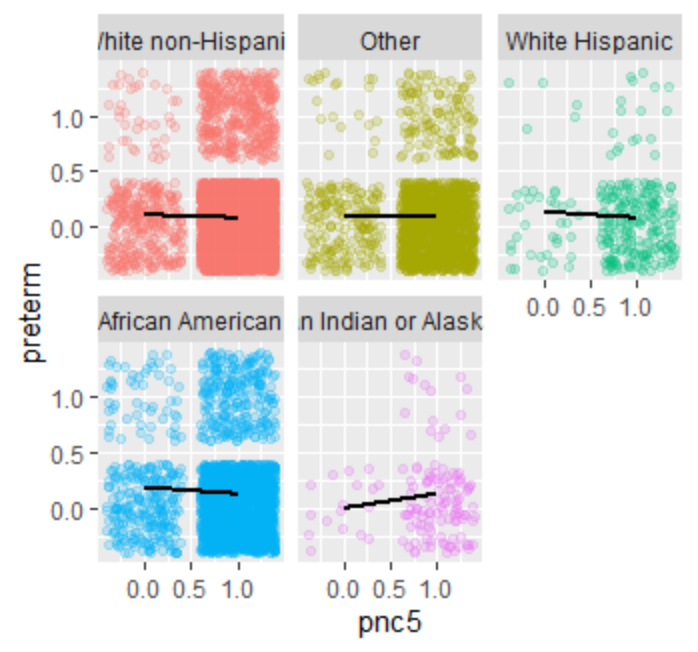 births$pnc5 <- ifelse(births$pnc5_f=="Early PNC",1,0)
multi_intslope2 = lme4::glmer(data=births, preterm ~ pnc5 + (1 + pnc5|raceeth_f), family = binomial(link="logit")) 
tidy(multi_intslope2, conf.level=0.95, conf.int=T)
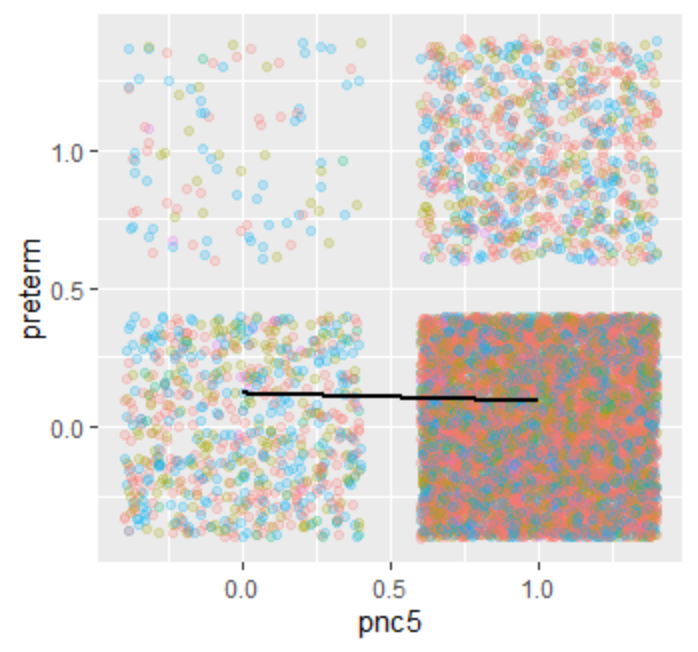 # A tibble: 5 x 8
  term                 estimate std.error statistic   p.value conf.low conf.high group  
  <chr>                   <dbl>     <dbl>     <dbl>     <dbl>    <dbl>     <dbl> <chr>  
1 (Intercept)           -1.92      0.106     -18.2   5.94e-74   -2.13     -1.72  fixed  
2 pnc5                  -0.266     0.0479     -5.56  2.72e- 8   -0.360    -0.172 fixed  
3 sd_(Intercept).race~   0.222    NA          NA    NA          NA        NA     raceet~
4 sd_pnc5.raceeth_f      0.0435   NA          NA    NA          NA        NA     raceet~
5 cor_(Intercept).pnc~   1.00     NA          NA    NA          NA        NA     raceet~